BÁO CÁO
BIỆN PHÁP NÂNG CAO CHẤT LƯỢNG GIẢNG DẠY
BỘ MÔN TIN HỌC 7
BIỆN PHÁP NÂNG CAO CHẤT LƯỢNG BỘ MÔN BẰNG PHƯƠNG PHÁP DẠY HỌC TRỰC QUAN
PHẦN I: ĐẶT VẤN ĐỀ
PHẦN II: GIẢI QUYẾT VẤN ĐỀ
PHẦN III: MINH CHỨNG VỀ HIỆU QUẢ CỦA BIỆN PHÁP
PHẦN IV: CAM KẾT
PHẦN I: ĐẶT VẤN ĐỀ
Đặc thù môn Tin Học
- Là một môn khoa học công cụ, tri thức
- Kỹ năng tin học được áp dụng rộng rãi, hỗ trợ đắc lực cho rất nhiều ngành khoa học khác nhau trong hầu hết lĩnh vực của đời sống
- Là một một phần không thể thiếu của trình độ văn hóa phổ thông của con người trong thời đại mới
Bởi vậy, dạy tin học cho học sinh không chỉ truyền thụ nội dung đơn giản, mà phải hướng học sinh những nhận thức, hiểu biết ngang tầm thời đại,…
Phương pháp dạy học trực quan: là phương pháp dạy học sử dụng những phương tiện dạy học trực quan, phương tiện kỹ thuật dạy học như: Mô hình, tranh ảnh, video, … giúp người học dễ dàng tiếp cận kiến thức hơn.
Môn tin học là bộ môn gắn liền với máy tính và các thiết bị, phần mềm tin học.
Chính vì vậy việc học tập môn tin học chỉ dừng lại ở mức độ học lý thuyết sẽ khiến các em khó hiểu và khó nắm bắt, ghi nhớ kiến thức…
Để giải quyết vấn đề trên ta cần kết hợp giữa việc học lí thuyết và thực hành cùng với sử dụng các hình ảnh minh họa trực quan giảng dạy để học sinh dễ nhận biết , ghi nhớ và nắm bắt các kiến thức sâu rộng hơn.
Đây là bộ môn có ứng dụng nhiều công nghệ mới, thiết bị mới và đặt biệt cần có nhiều chi phí để để mua sắm trang thiết bị học tập.
Phần lớn học sinh chưa có đủ điều kiện để tự trang bị cho mình các đồ dùng học tập cần thiết.
Nếu truyền thụ tri thức chỉ thông qua lời nói thì học sinh cảm thấy mệt mỏi, không có hứng thú trong học tập
Qua các năm giảng dạy bộ môn Tin học lớp 7, tôi nhận thấy rằng
Việc tiếp thu bài giảng của học sinh không cao. Khi sử dụng phương tiện trực quan trong bài giảng giúp học sinh dễ dàng tiếp thu và tham gia bài giảng một cách tích cực và chủ động.
Phương tiện dạy học vừa điều khiển nhận thức một cách sinh động, vừa là nguồn tri thức phong phú để lĩnh hội tri thức và rèn luyện kỹ năng.
Phương pháp dạy học trực quan là một trong những phương pháp dạy học tích cực giúp học sinh dễ dàng chiếm lĩnh kiến thức thông qua quan sát.
1
2
GIẢI QUYẾT VẤN ĐỀ
Kiến nghị, đề xuất
Thực trạng công tác dạy
và học tại đơn vị
Biện pháp nâng cao chất 
Lượng giảng dạy môn
Tin học 7
Thực nghiệm sư phạm
Kết luận
PHẦN II
3
4
5
1. Thực trạng công tác dạy và học tại trường THCS Huỳnh Thúc Kháng.
a) Ưu điểm.
Ban giám hiệu trường luôn quan tâm, bám sát chỉ đạo và nhắc nhở trong công tác dạy và học.
Nhà trường có một phòng thực hành bộ môn Tin học, gồm 24 máy vi tính được kết nối internet.
Giao viên nhiệt huyết với nghề, có trình độ đạt chuẩn.
Môn tin học là bộ môn gắn liền với máy tính và các thiết bị, phần mềm tin học. Đây là bộ môn có ứng dụng nhiều công nghệ mới, thiết bị mới và đặt biệt cần có nhiều chi phí để để mua sắm trang thiết bị học tập. Phần lớn học sinh gia đình chưa có đủ điều kiện để tự trang bị cho mình các đồ dùng học tập cần thiết.
Phần lớn gia đình các em là thuần nông nên một số em thiếu sự quan tâm và đôn đốc trong học tập
b) Hạn chế và nguyên nhân
Điều kiện CSVC nhà trường chưa đáp ứng tốt nhu cầu sử dụng máy tính của học sinh toàn trường
Hầu hết các em thụ động, hạn chế trong việc giao tiếp với máy tính, chưa có niềm yêu thích bộ môn
2.Biện pháp nâng cao chất lượng giảng dạy môn Tin học 7 tại trường THCS Huỳnh Thúc Kháng.
Biện pháp 1: Dạy học trực quan bằng biểu trưng ngôn ngữ.
Biện pháp 2: dạy học trực quan bằng biểu trưng đồ họa.
Ví dụ dạy bài 3: “Thực hiện tính toán trên trang tính” Giáo viên sử dụng thiết bị đèn chiếu để truyền tải nội dung bài học đến học sinh.
Đèn chiếu tương đối dễ sử dụng và việc chuẩn bị cho việc dạy học với đèn chiếu tương đối dễ dàng, ít tốn thời gian.
Tuy nhiên để sử dụng đèn chiếu thì phải có sự chuẩn bị kiến thức và các nội dung kiến thức cần trình chiếu.
Nội dung đưa lên máy chiếu phải rõ ràng chính xác và phải có máy vi tính.
Chẳng hạn: Khi dạy nội dung nhập công thức vào ô tính. Giáo viên sử dụng đèn chiếu đưa hình ảnh các bước nhập công thức vào ô tính
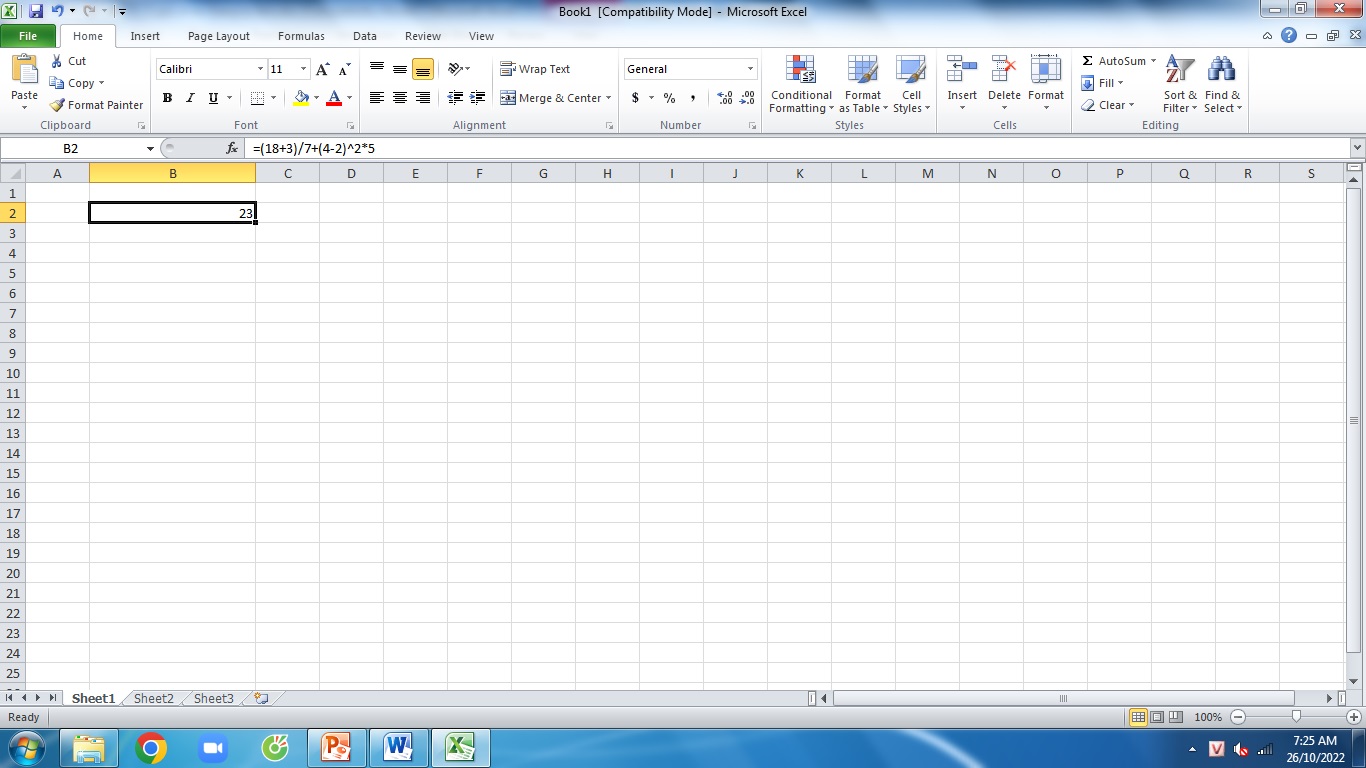 4. Nhấn ENTER hoặc nháy chuột vào nút này để kết thúc
1. Chọn ô cần nhập công thức
Biểu trưng ngôn ngữ được tạo ra từ chữ viết dưới dạng một từ đơn lẻ hoặc câu hoàn chỉnh dùng đặt tên đối tượng, định nghĩa, mô tả đối tượng.
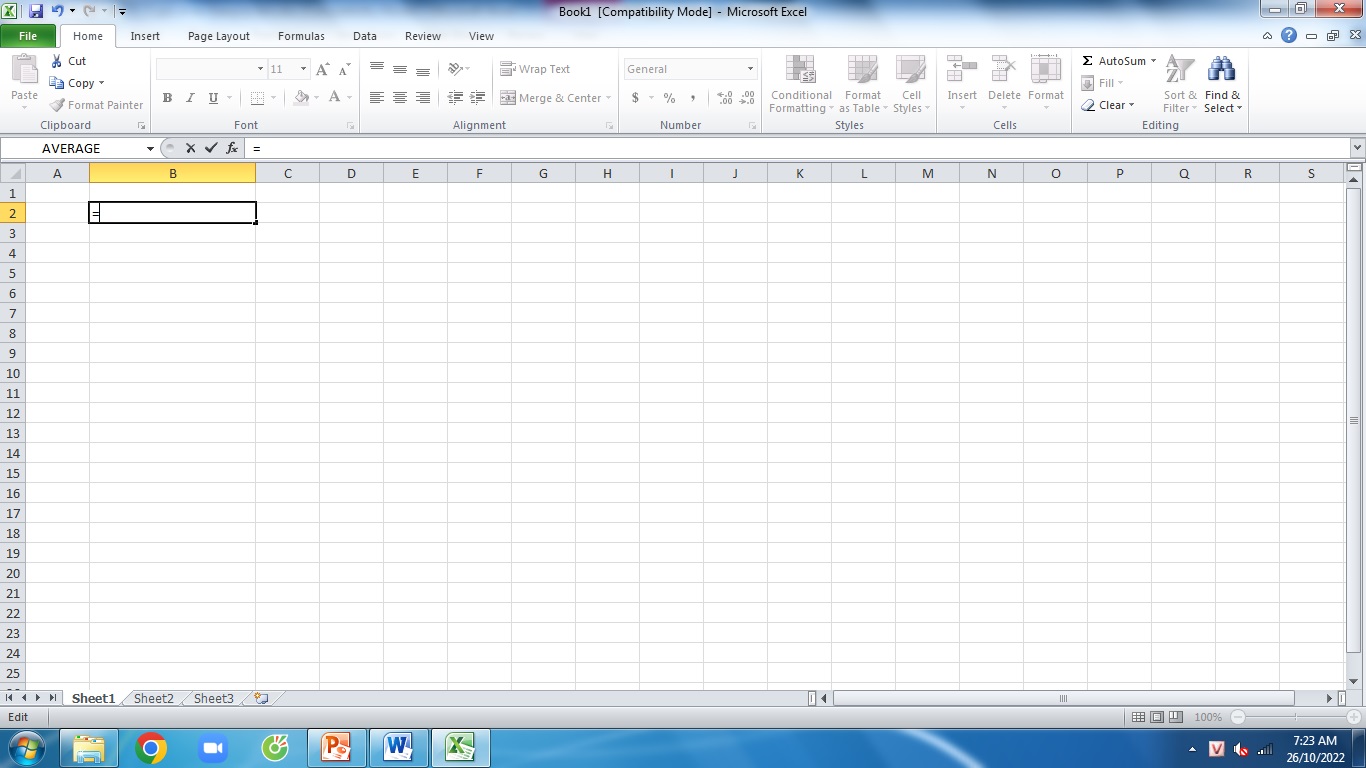 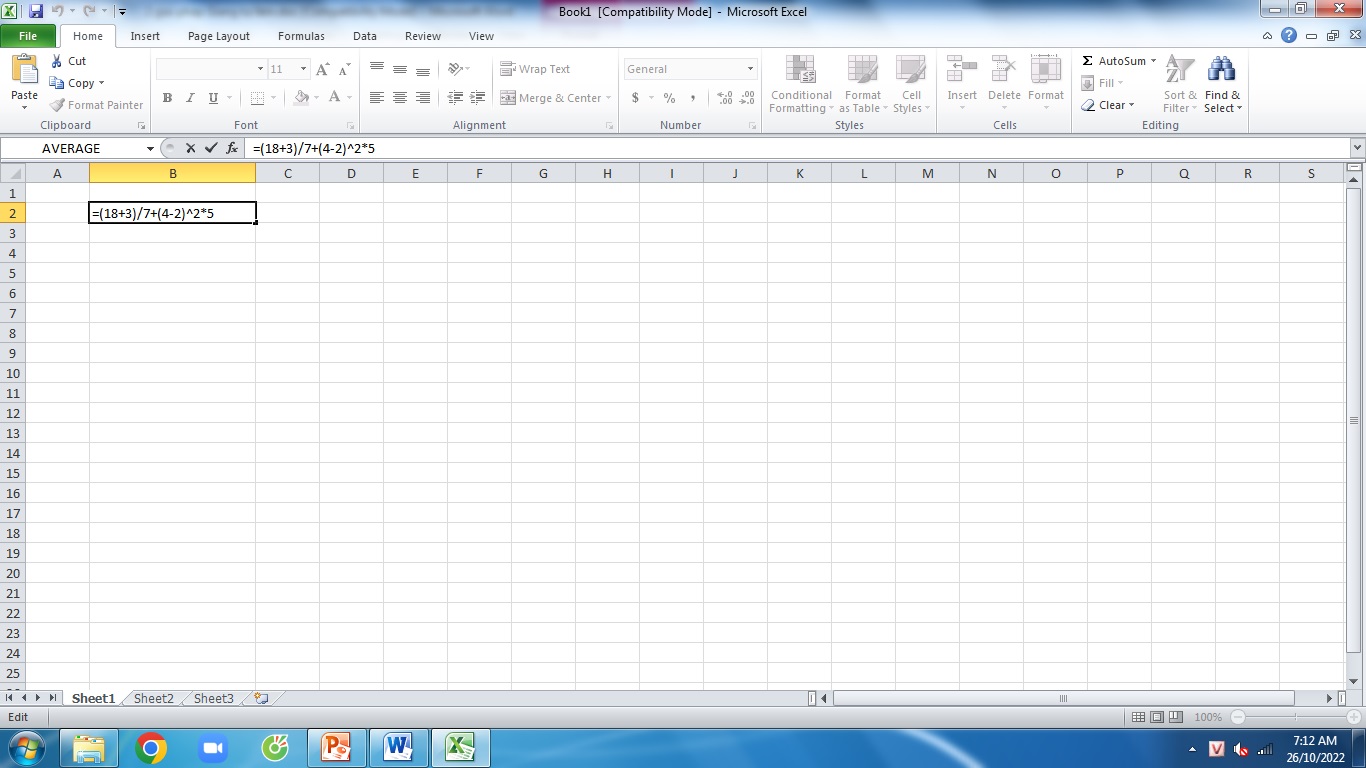 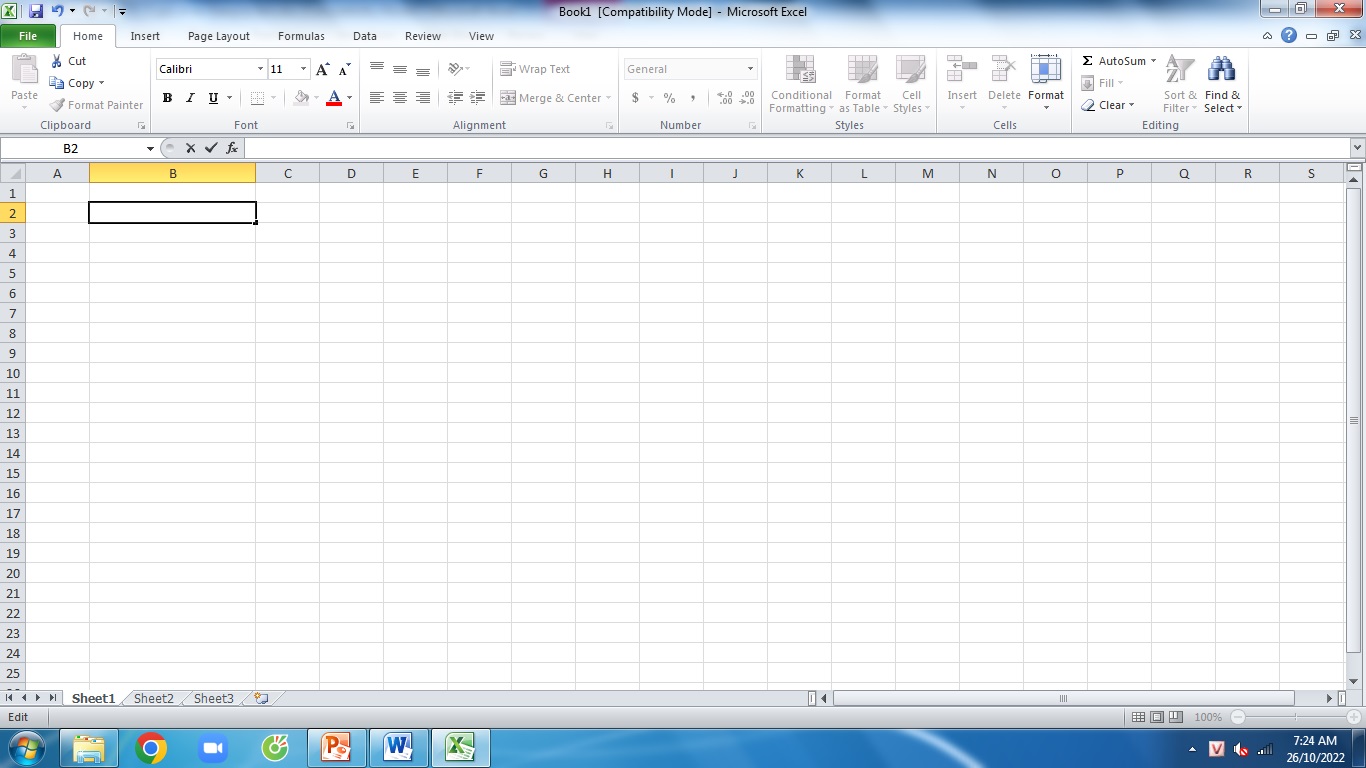 3. Nhập công thức
2. Gõ dấu =
Hiệu quả của biện pháp 1
Sau khi áp dụng phương pháp trên tôi thấy tiết học sôi nổi, số học sinh tương tác bài dạy rất tốt. Sau bài dạy này tôi tiến hành cho làm bài kiểm tra 15 phút, kết quả số học sinh đạt điểm khá giỏi tăng lên rõ rệt, tỉ lệ điểm trung bình giảm đáng kể.
Tuy nhiên một số học sinh vẫn chưa thực hiện vận dung tốt các kiến thức đã học. Nên vẫn còn một số em điểm dưới trung bình.
Số lượng học sinh đạt điểm trên trung học kì I tăng lên so với những năm trươc.
Biện pháp 2: dạy học trực quan bằng biểu trưng đồ họa.
Biểu trưng đồ họa được tạo ra bằng nhiều cách, đồ họa liên quan với hình ảnh, đồ họa liên quan với khái niệm, đồ họa tuỳ ý...
Việc dạy học trực quan bằng biểu trưng đồ họa trong Tin học giúp người học có thể thao tác nhanh các bước thực hành - đây là yêu cầu cần đạt của người học Tin học
Dựa vào các biểu trưng đồ họa này học sinh có thể phát hiện ra khái niệm, ý nghĩa của nó. ..
Chẳng hạn khi dạy bài 5: “Thao tác với bảng tính” giáo viên cần cho học sinh làm quen với việc sao chép, di chuyển, cắt (xoá)... nhanh qua các biểu tượng.
Giáo viên đưa các biểu tượng
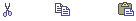 Tương tự bài “Các thành phần chính và dữ liệu trên trang tính” giáo viên đưa các biểu tượng.
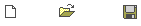 ? Em hãy nêu tên các biểu tượng trên và tính năng của các biểu tượng
Hay khi dạy bài “Định dạng trang tính” ngoài việc định dạng trang tính bằng menu lệnh giáo viên cần cho học sinh định dạng trang tính thông qua các biểu tượng sau.
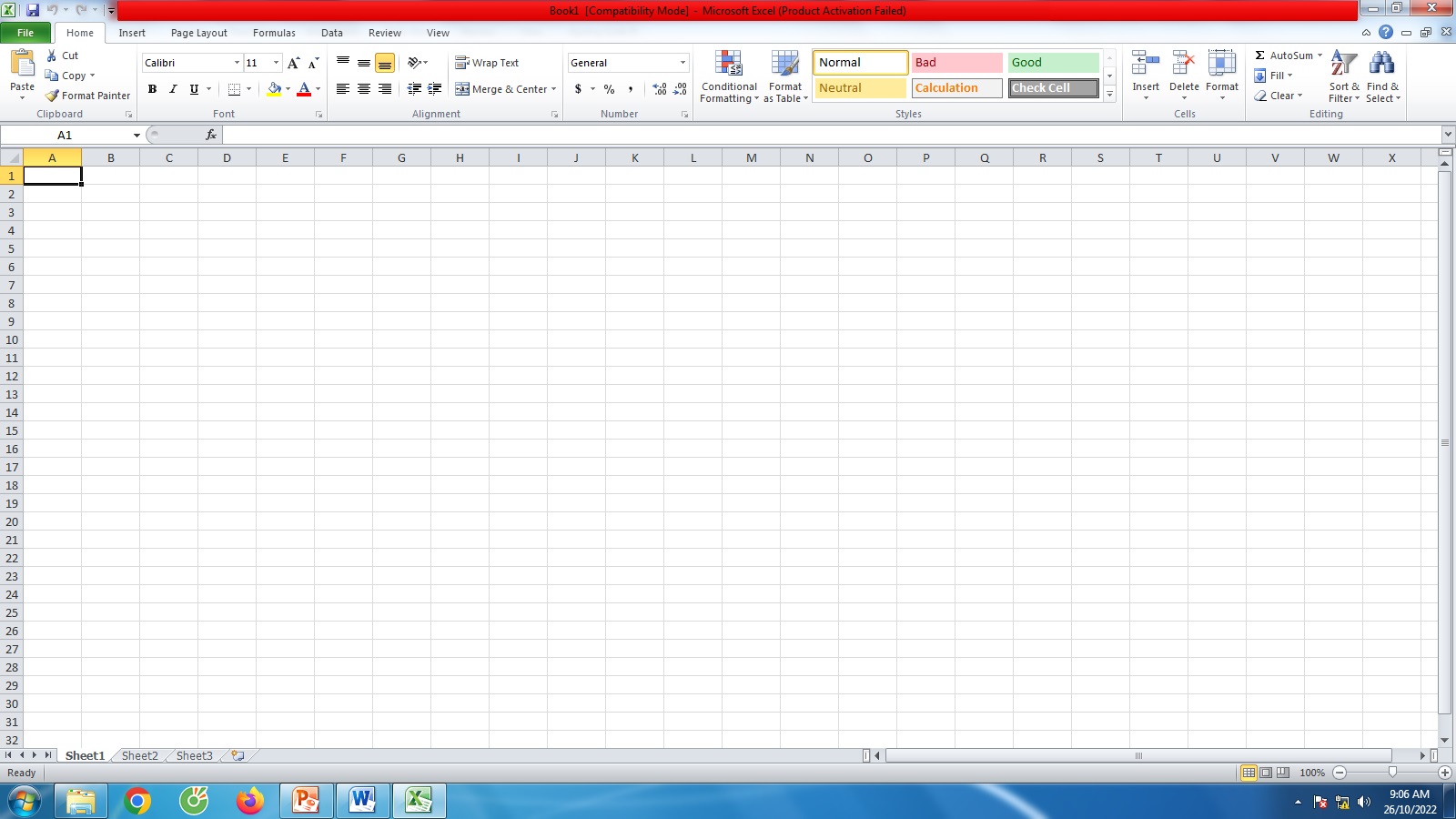 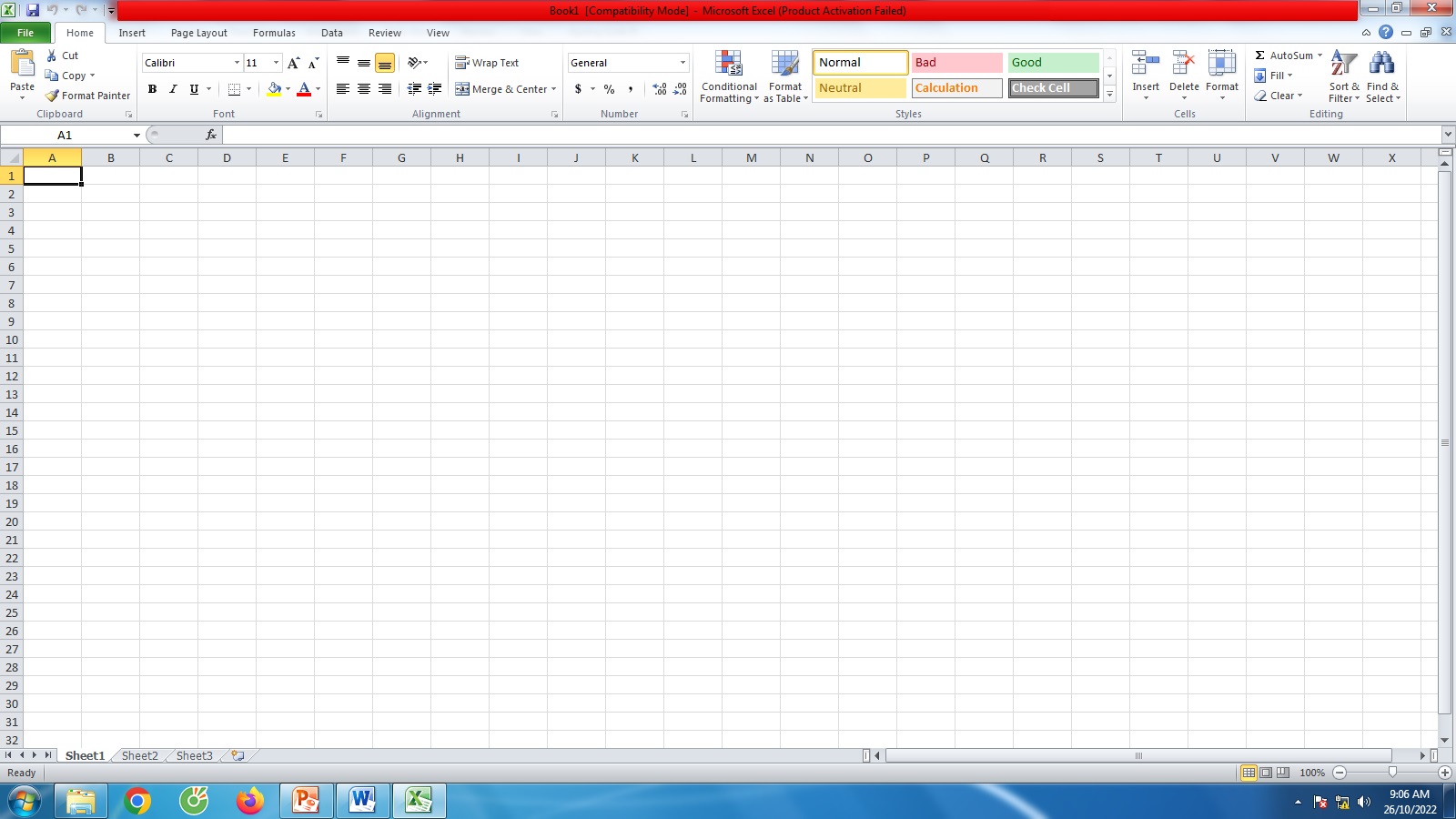 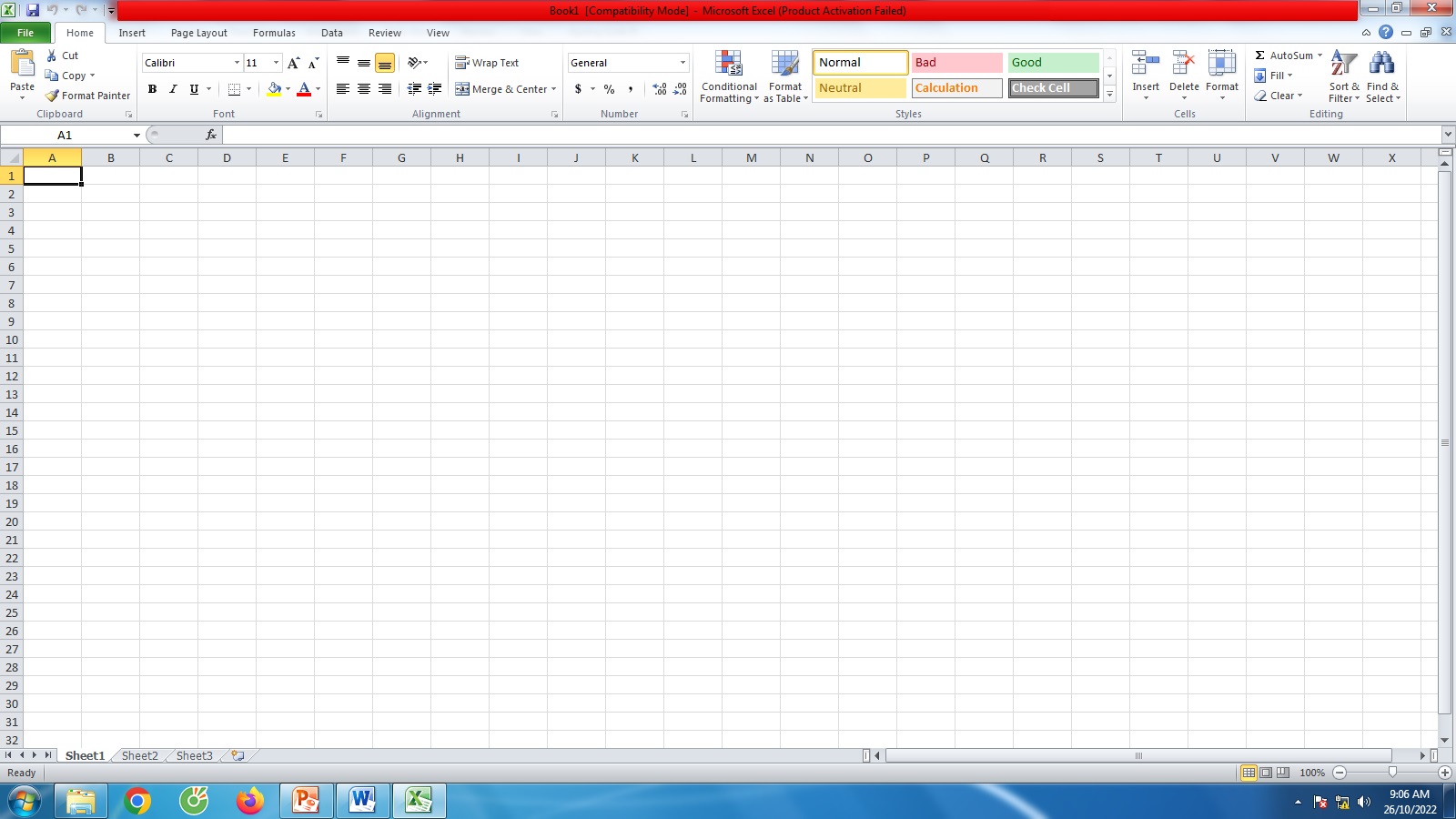 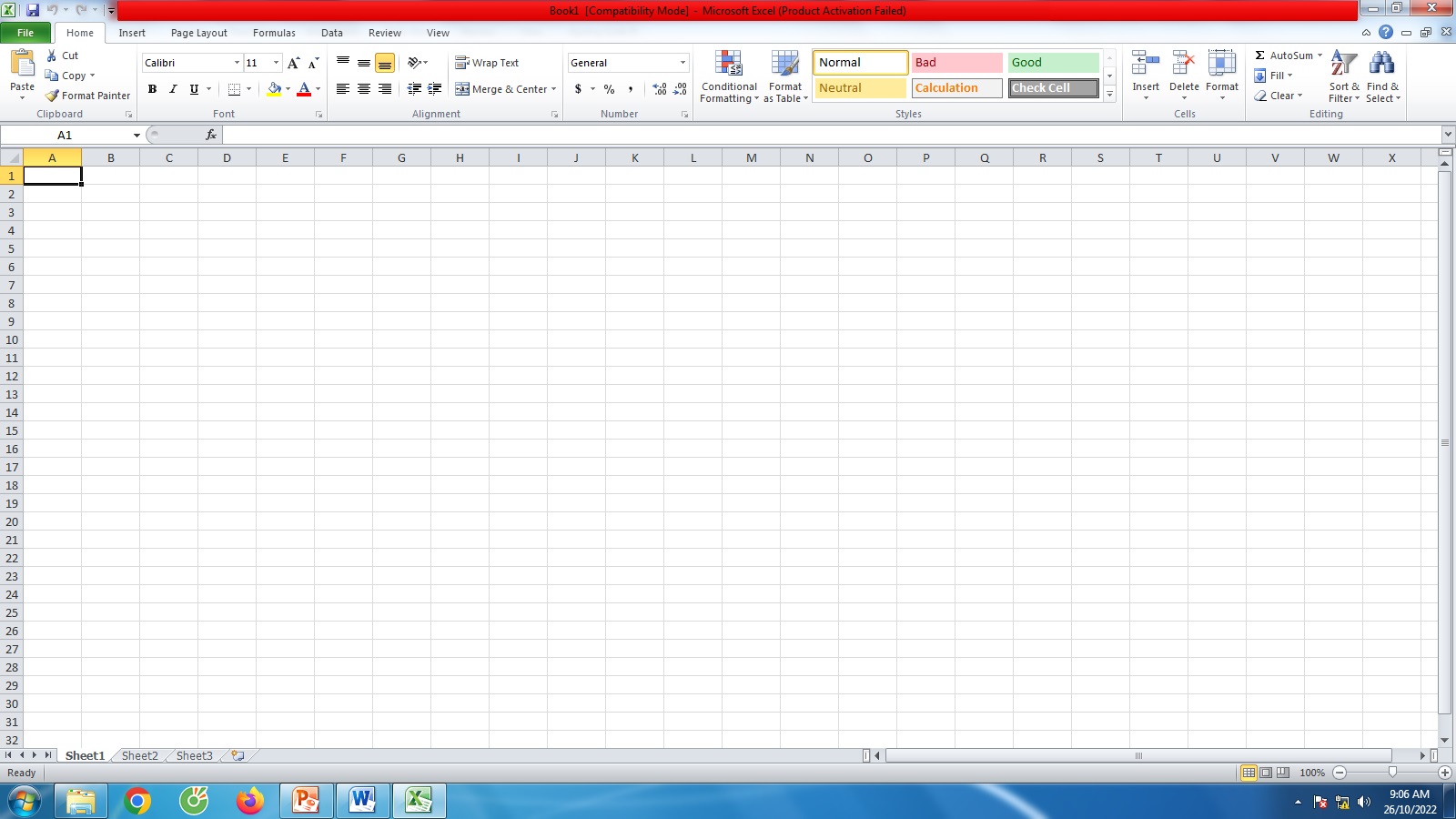 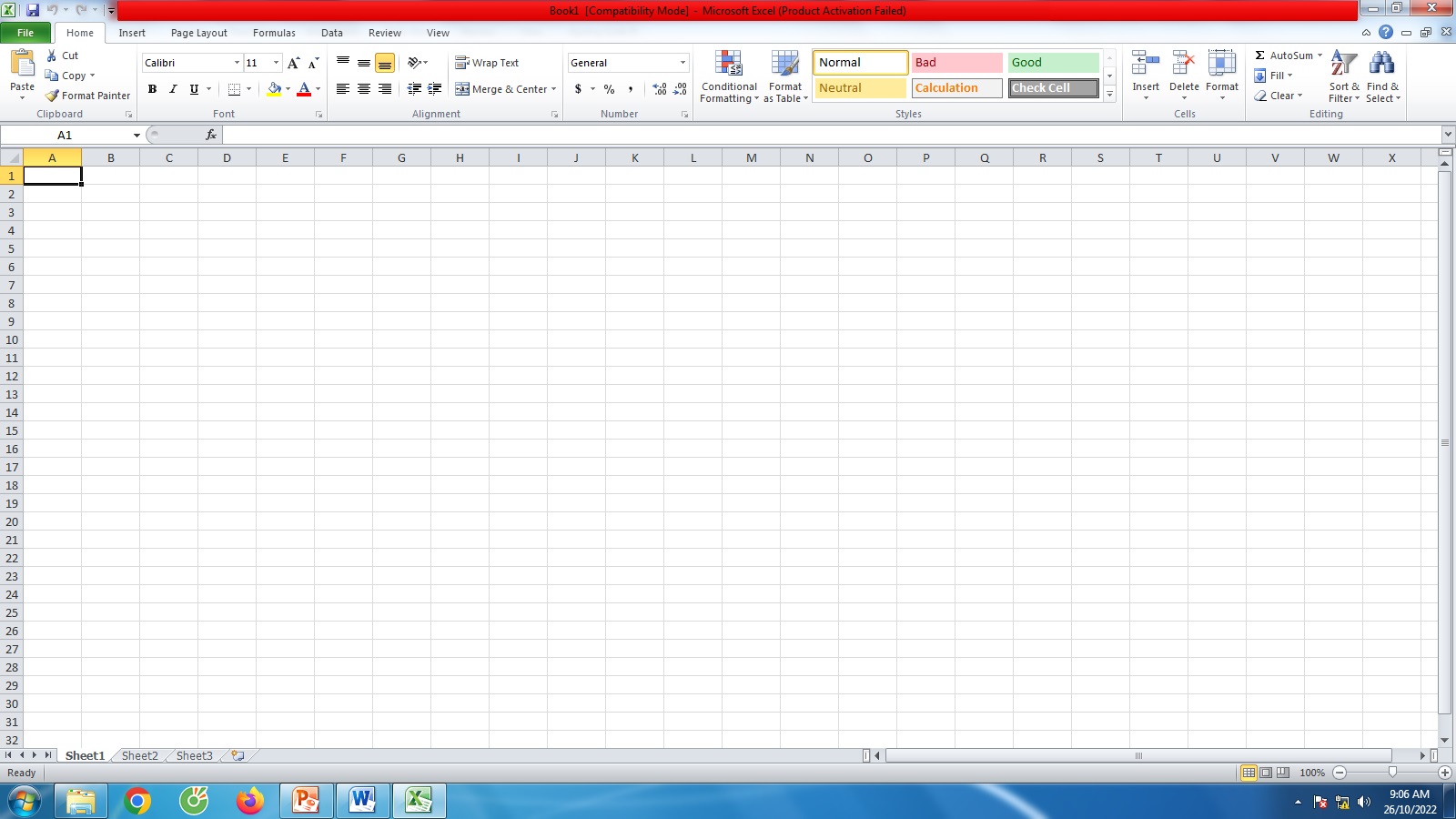 Học sinh nhìn vào biểu tượng và nêu chức năng của các biểu trượng từ đó các em nắm chắc hơn kiến thức lí thuyết để vận dụng vào làm thực hành tốt hơn.
Hiệu quả của biện pháp 2: Sau khi áp dụng biện pháp dạy trực quan bằng biểu trưng đồ họa
học sinh nhận biết các biểu tượng được nhanh hơn
Từ đó học sinh có thể sử dụng các kiến thức đã học để thực hành cũng như vận dụng vào thực tiễn tốt hơn.
phân biệt và ghi nhớ các biểu tượng, các nút lệnh điều khiển được lâu hơn
3) Thực nghiệm sư phạm
a
c
b
Kết quả đạt được
Mô tả cách thức thực hiện
Điều chỉnh, bổ sung sau thực nghiệm
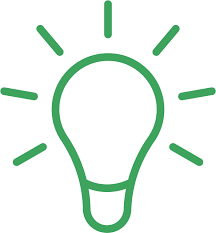 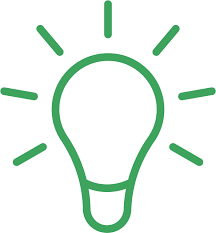 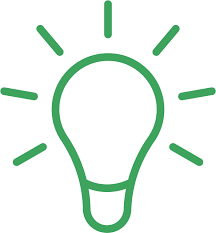 a) Mô tả cách thực hiện
BÀI 5: THAO TÁC VỚI BẢNG TÍNH (Tiết 2)
Hoạt động 3: Sao chép và Di chuyển dữ liệu
a) Sao chép nội dung ô tính
b) Di chuyển nội dung ô tính
a) Sao chép nôi dung ô tính
Gv chiếu một đoạn văn bản đã chuẩn bị trước. Sau đó yêu cầu học sinh trình bày thao tác sao chép đoạn văn bản
Học sinh trình bày các thao tác sao chép đoạn văn bản
Đặt vấn đề
Gv nhận xét , kết luận vấn đề
a) Sao chép nội dung ô tính
Hs Làm việc nhóm dựa vào nội dung trong sách giáo khoa và ghi nội dung cần trả lời vào phiếu học tập.
Muốn di chuyển du liệu ta làm như thế nào?
Chuyển giao nhiệm vụ học tập
Mời đại diện của nhóm lên trả lời, các nhóm còn lại sẽ nhận xét
Gv đánh giá phần trình bày của Hs, tiếp theo đó hướng dẫn các thực hiện thao tác sao chép dữ liệu. Sau đó mời Hs lên thực hiện lại .
Chọn các ô cần sao chép và nháy vào nút  Copy
Nháy chọn ô đích và nháy vào nút Paste
Gv: Chốt lại kiến thức
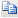 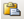 Muốn sao chép dữ liệu ta thực hiên các bước sau:
B1. Chọn ô hoặc các ô tính cần sao chép.
B2. Nháy nút Copy       trên thanh công cụ.
B3. Chọn ô muốn đưa thông tin được sao chép vào.
B4. Nháy nút Paste        trên thanh công cụ.
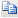 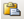 b) Di chuyển nôi dung ô tính
Vừa rồi các em đã biết thực hiện thao tác sao chép dữ liệu, vậy nếu muốn di chuyển dữ liệu em phải làm như thế nào?
Học sinh trình bày, các bạn khác nhận xét về phần trả lời của bạn.
Đặt vấn đề
Gv nhận xét , kết luận vấn đề
a) Sao chép nội dung ô tính
Hs Làm việc nhóm dựa vào nội dung trong sách giáo khoa và ghi nội dung cần trả lời vào phiếu học tập.
Muốn sao chép nội dung ô tinh ta làm như thế nào?
Chuyển giao nhiệm vụ học tập
Mời đại diện của nhóm lên trả lời, các nhóm còn lại sẽ nhận xét
Gv đánh giá phần trình bày của Hs, tiếp theo đó hướng dẫn các thực hiện thao tác sao chép dữ liệu. Sau đó mời Hs lên thực hiện lại .
Chọn các ô cần sao chép và nháy vào nút  Copy
Nháy chọn ô đích và nháy vào nút Paste
Gv: Chốt lại kiến thức
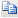 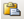 Muốn sao chép dữ liệu ta thực hiên các bước sau:
B1. Chọn ô hoặc các ô tính cần sao chép.
B2. Nháy nút Copy       trên thanh công cụ.
B3. Chọn ô muốn đưa thông tin được sao chép vào.
B4. Nháy nút Paste        trên thanh công cụ.
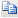 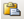 Học sinh biết sao chép, di chuyển dữ liệu.
Kết quả đạt được
Học sinh biết sao chép và di chuyển công thức.
Học sinh hiểu được sự thay đổi địa chỉ ô khi sao chép công thức.
Vận dụng được kiến thức đã học vào bài thực hành.
c) Điều chỉnh, bổ sung sau thực nghiệm:
- Phương pháp này đòi hỏi nhiều thời gian, giáo viên cần tính toán kĩ để phù hợp với thời lượng quy định.
- Khi sử dụng phương pháp trực quan, đặc biệt là khi quan sát tranh ảnh, các thao tác, bước thực hiện, nếu giáo viên không định hướng cho học sinh quan sát sẽ dễ dẫn đến tình trạng học sinh sa đà vào những chi tiết nhỏ lẻ, không cần thiết.
Tin học là môn học mang tính khoa học. Để tạo hứng thú học tập cho học sinh và từng bước nâng cao chất lượng bộ môn đòi hỏi người giáo viên phải tìm tòi, đổi mới phương pháp dạy học phù hợp, hiệu quả.
Sau khi áp dụng phương pháp trực quan vào giảng dạy năm đầu tiên vì còn bỡ ngỡ và thiếu kinh nghiệm nên kết quả đạt được vẫn không mấy thay đổi so với năm trước nhưng qua những năm tiếp theo tôi đã thấy có tiến bộ hơn.
4. Kết luận
Hs nắm kiến thức nhanh hơn, linh hoạt hơn, không máy móc dập khuôn. Về thực hành các em đã có những tiến bộ trong việc nhập bảng tính và tính toán các hàm đã học.
Tin học là môn học mới đối với học sinh phổ thông. Để tạo hứng thú học tập cho học sinh và từng bước nâng cao chất lượng bộ môn đòi hỏi người giáo viên phải tìm tòi, đổi mới phương pháp dạy học phù hợp, hiệu quả.
5. Kiến nghị đề xuất
a) Đối với tổ/nhóm chuyên môn:
Thường xuyên tổ chức các chuyên đề, thi đua trong tổ để giáo viên các thành viên trong tổ có dịp dự giờ học hỏi trao đổi kỹ năng giảng dạy cũng như học hỏi phương pháp giảng dạy.
b) Đối với Nhà trường:
Nhà trường trang bị phòng máy chất lượng để tạo điều kiện thuận lợi cho giáo viên sử dụng trong công tác giảng dạy, vì phương pháp này sẽ hiệu quả hơn khi có đèn chiếu đáp ưng nhu cầu truyền tải thông tin đến học sinh.
b) Đối với phòng Giáo dục và Đào tạo:
Quan tâm đến cơ sở vật chất của Nhà trường để giáo viên có phương tiện, đồ dùng dạy học. Như vậy việc dạy học sẽ đạt hiểu quả cao hơn.
PHẦN III: MINH CHỨNG VỀ HIỆU QUẢ CỦA BIỆN PHÁP
PHẦN IV: CAM KẾT
Tôi xin cam đoan không sao chép hoặc vi phạm bản quyền; các biện pháp đã triển khai thực hiện và minh chứng về sự tiến bộ của học sinh là trung thực.
Cảm ơn Ban giám khảo và quý thầy cô giáo đã theo dõi!